Homeostasis
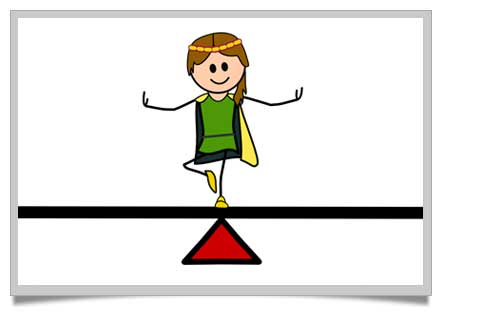 Learning Objectives
Explain what homeostasis is

  Describe how a feedback loop functions and provide an example
Homeostasis
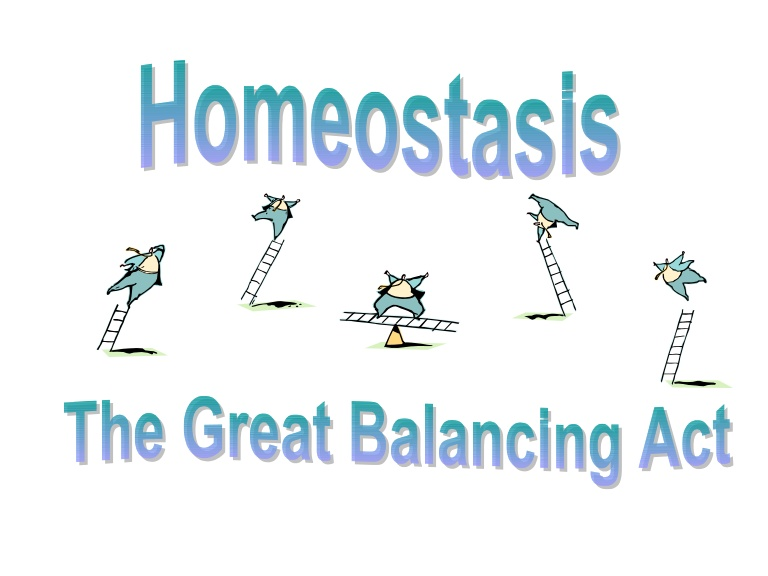 Homeostasis – the body’s ability to regulate internal conditions to remain stable and constant.
Balance
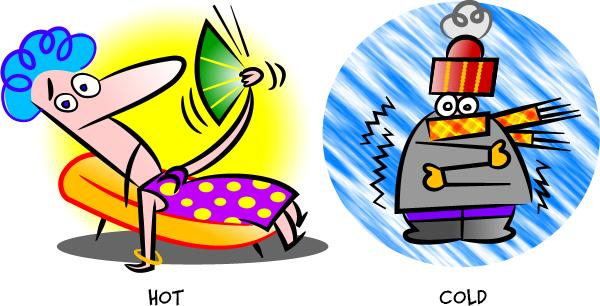 If you are too hot or too cold, your body temperature is out of balance.
Return to Normal
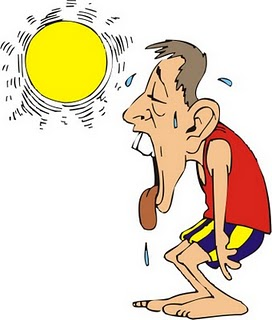 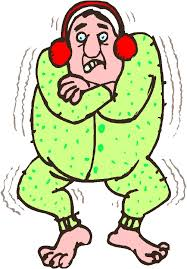 Too cold:
 body shivers
Too hot:
 body sweats
Feedback Loops
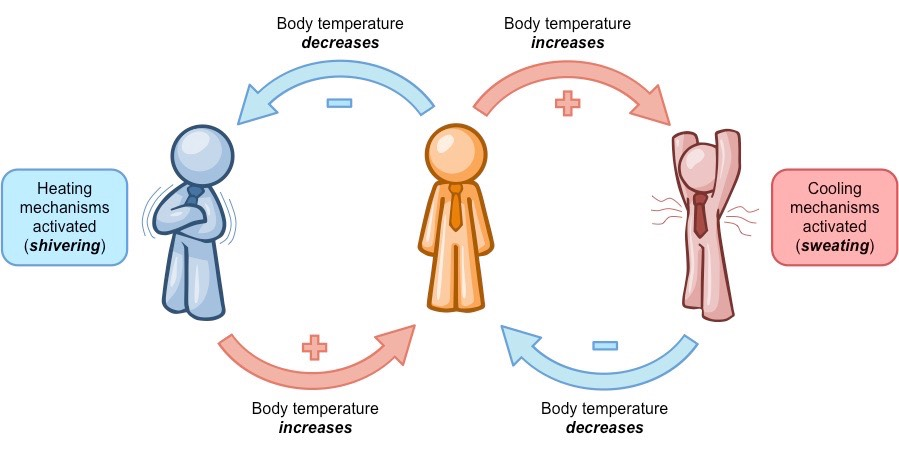 Homeostasis is maintained by feedback loops.
Positive Feedback Loop
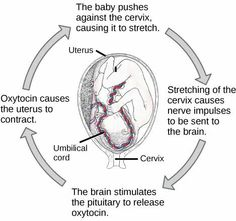 Negative Feedback Loop
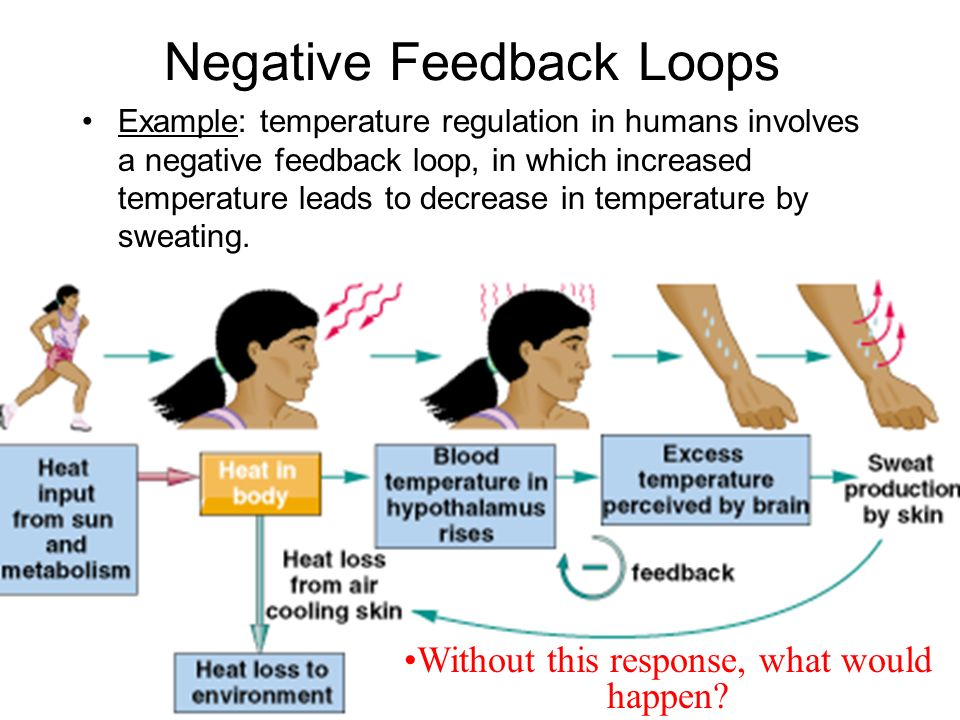 YouTubeHomeostasis and Feedback LoopsAmoeba Sisters
STOP HERE!
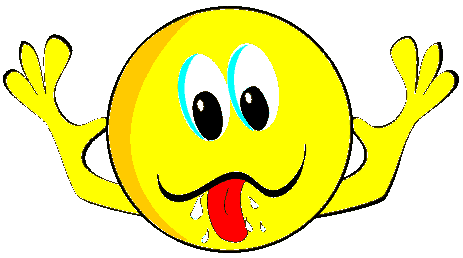 Homeostasis
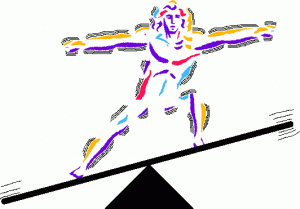 The organ systems are working constantly to maintain a controlled, stable environment = Homeostasis. 

Homeostasis in the body is maintained by feedback loops.
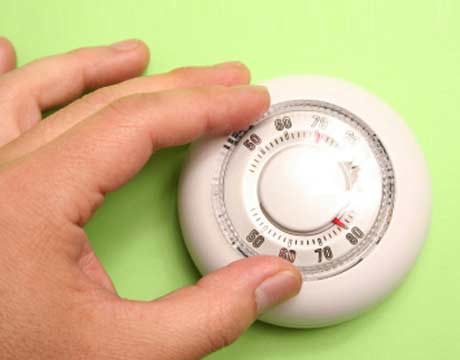 Feedback Loop
Positive and negative feedback
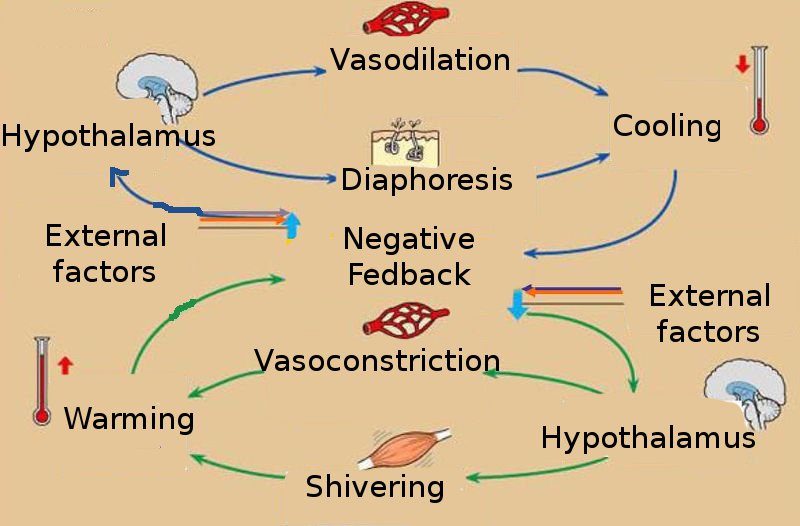